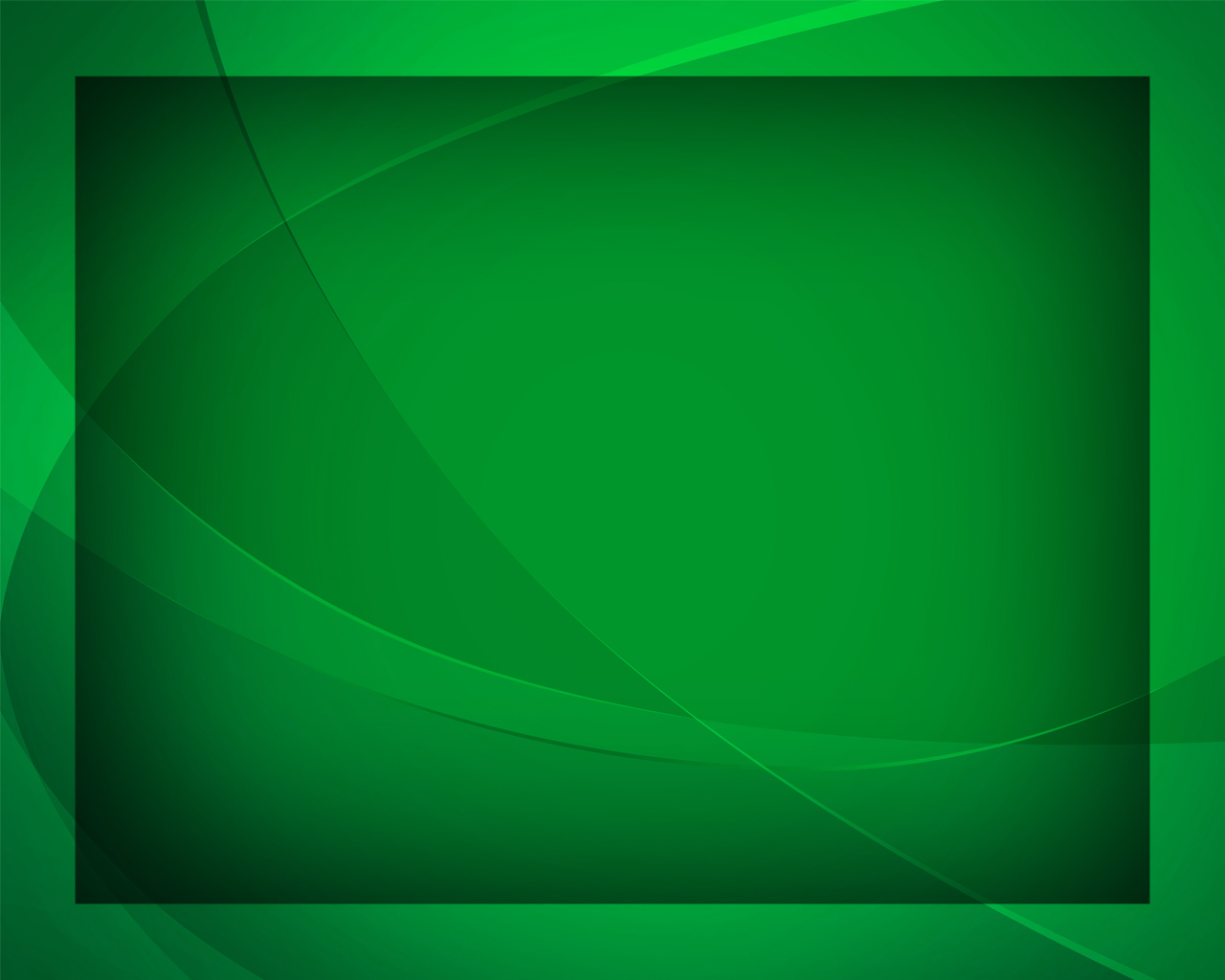 Воздайте славу Господу любви
Гимны надежды №315
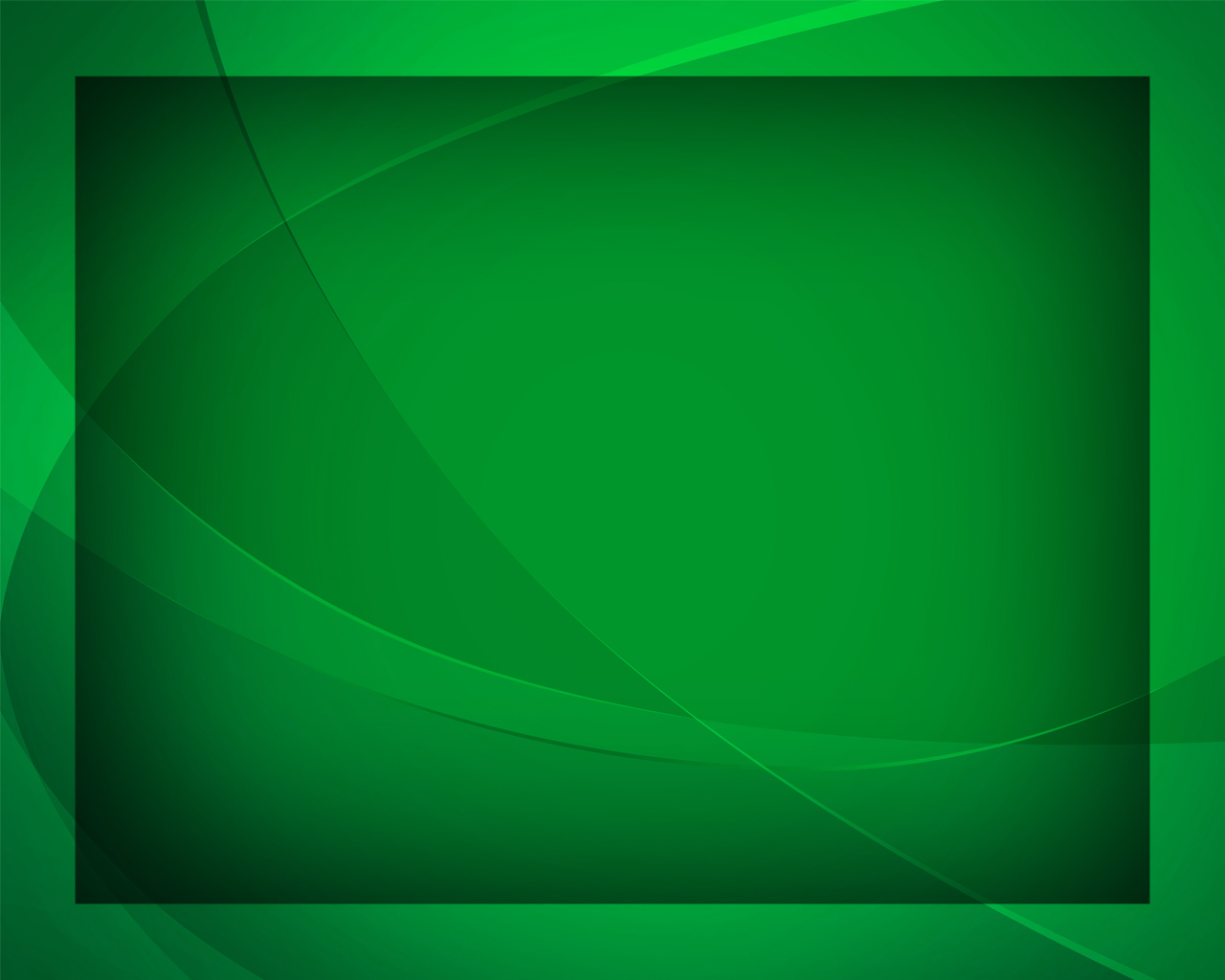 Воздайте славу Господу любви, 
Творцу, создавшему
 весь мир,
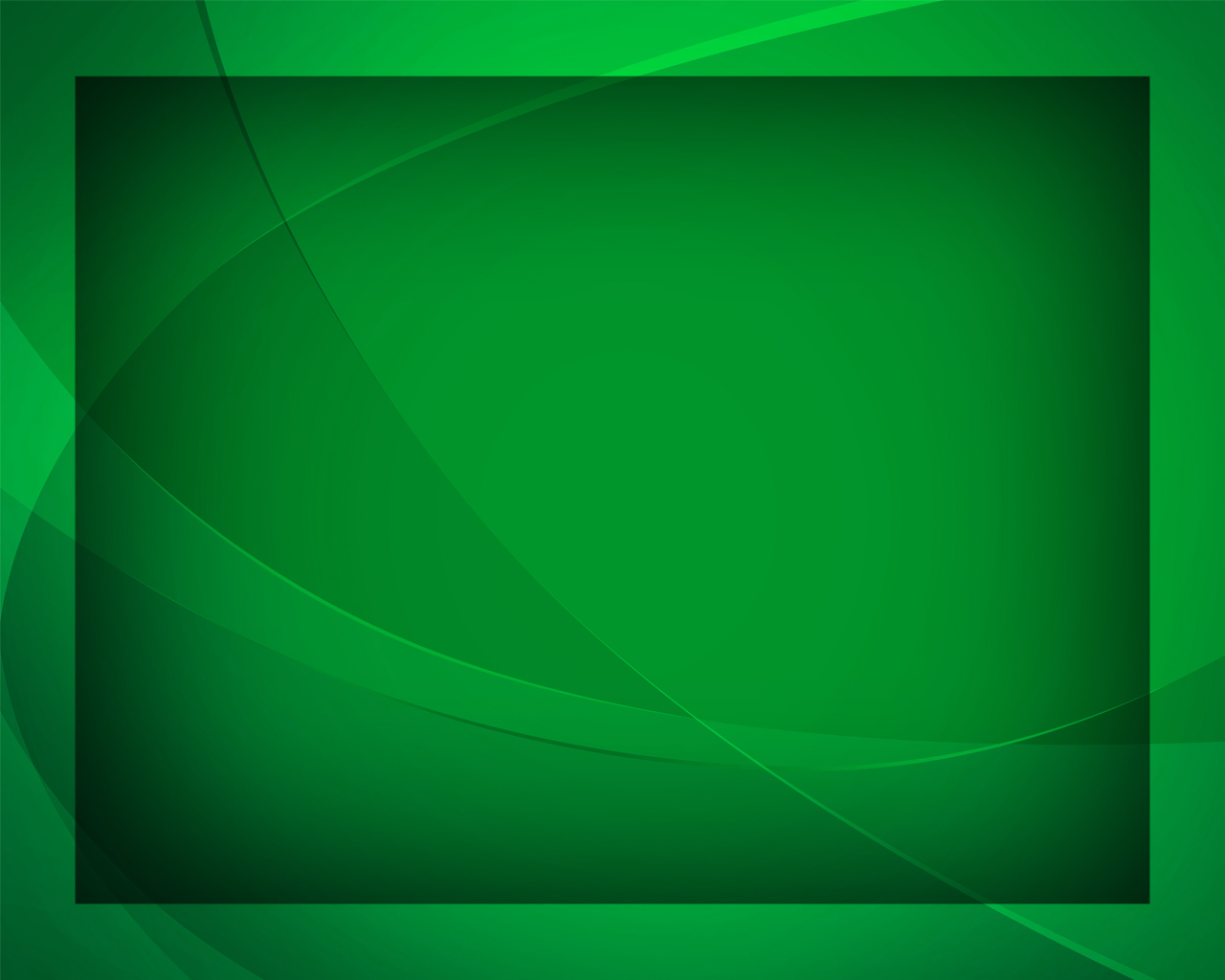 И каждый сердцем чистым пригласи 
Его прийти на этот брачный пир.
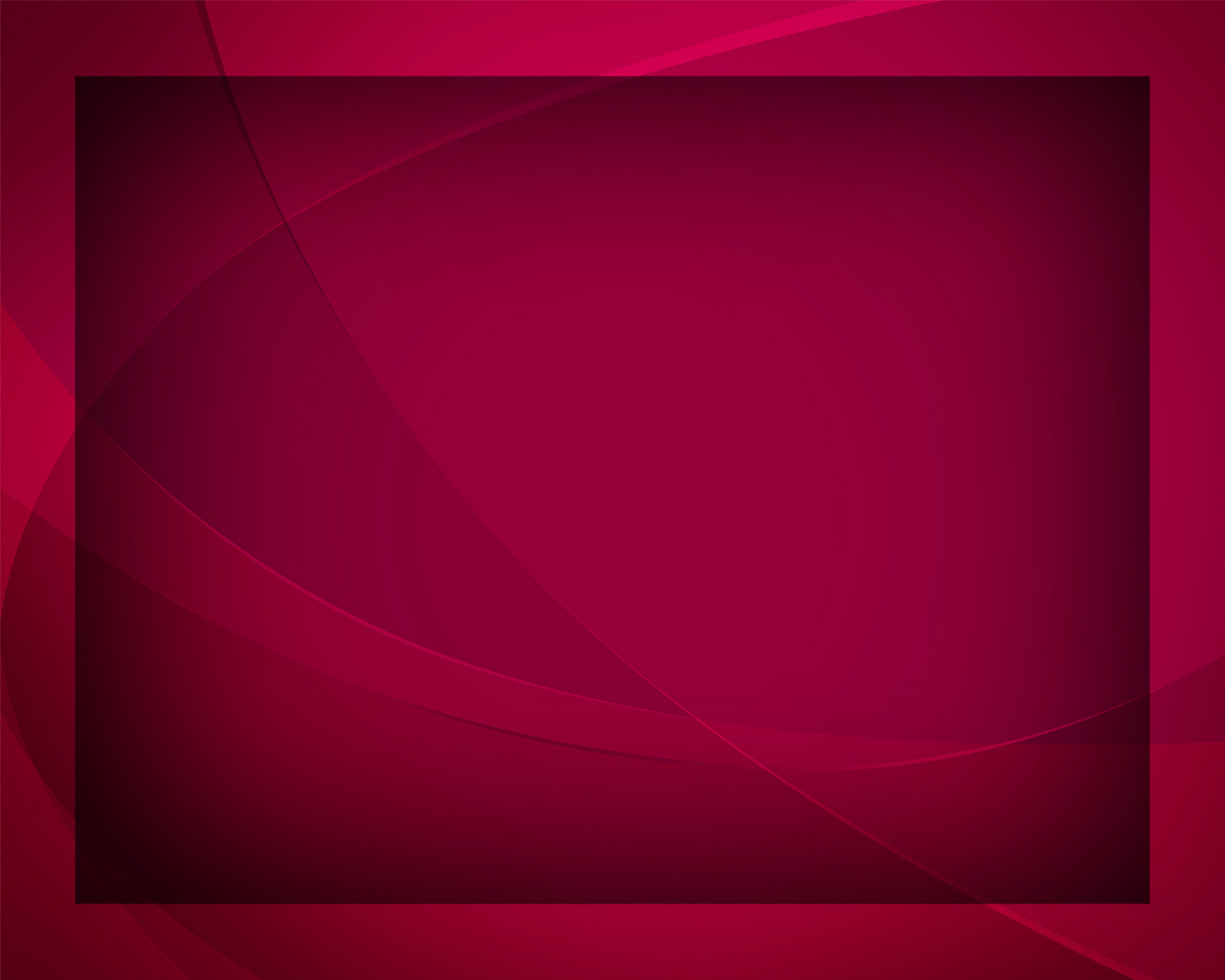 Приди, 
о дивный Бог! 
Создай 
любви чертог
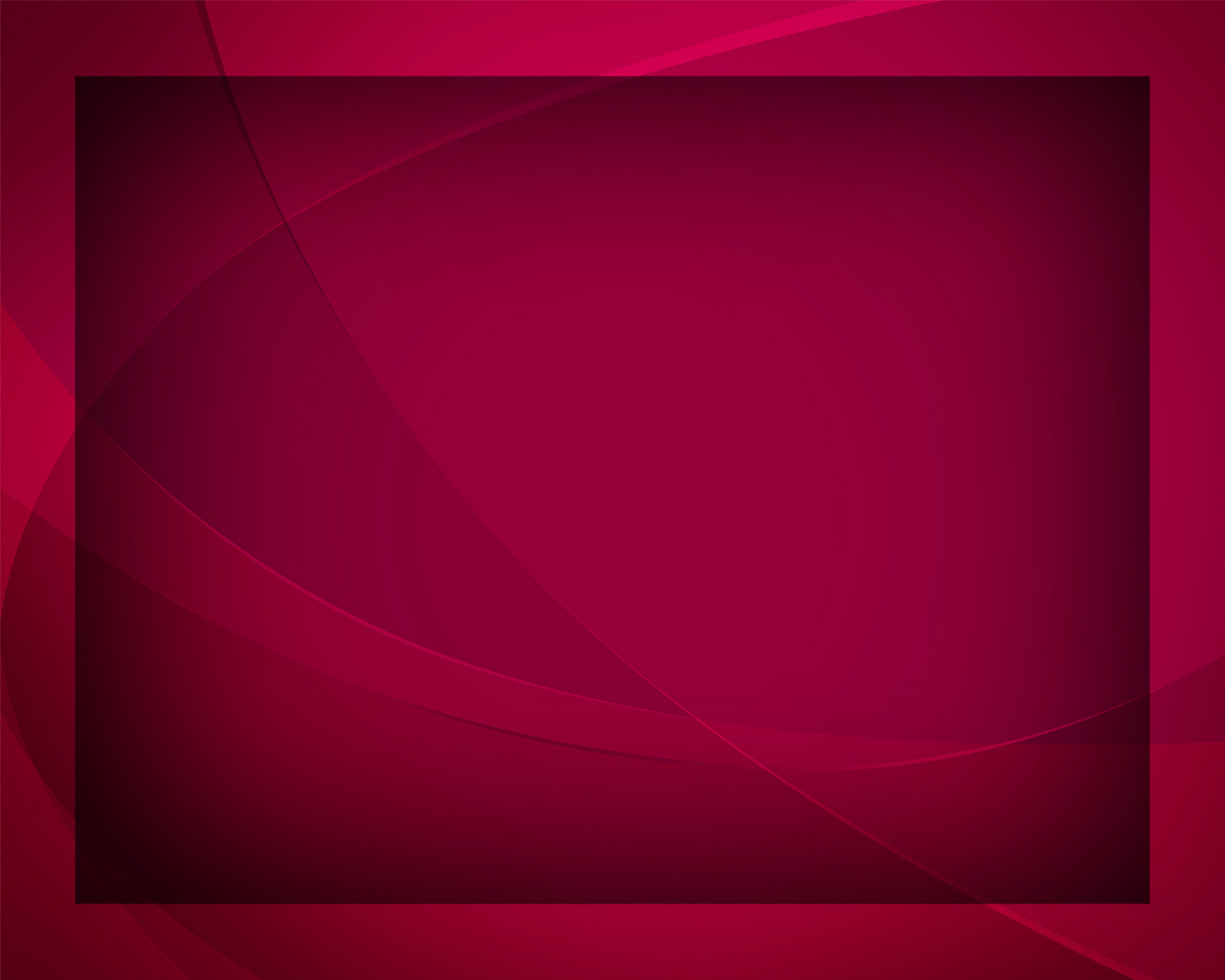 И новую семью благослови, 
С небес 
на них призри
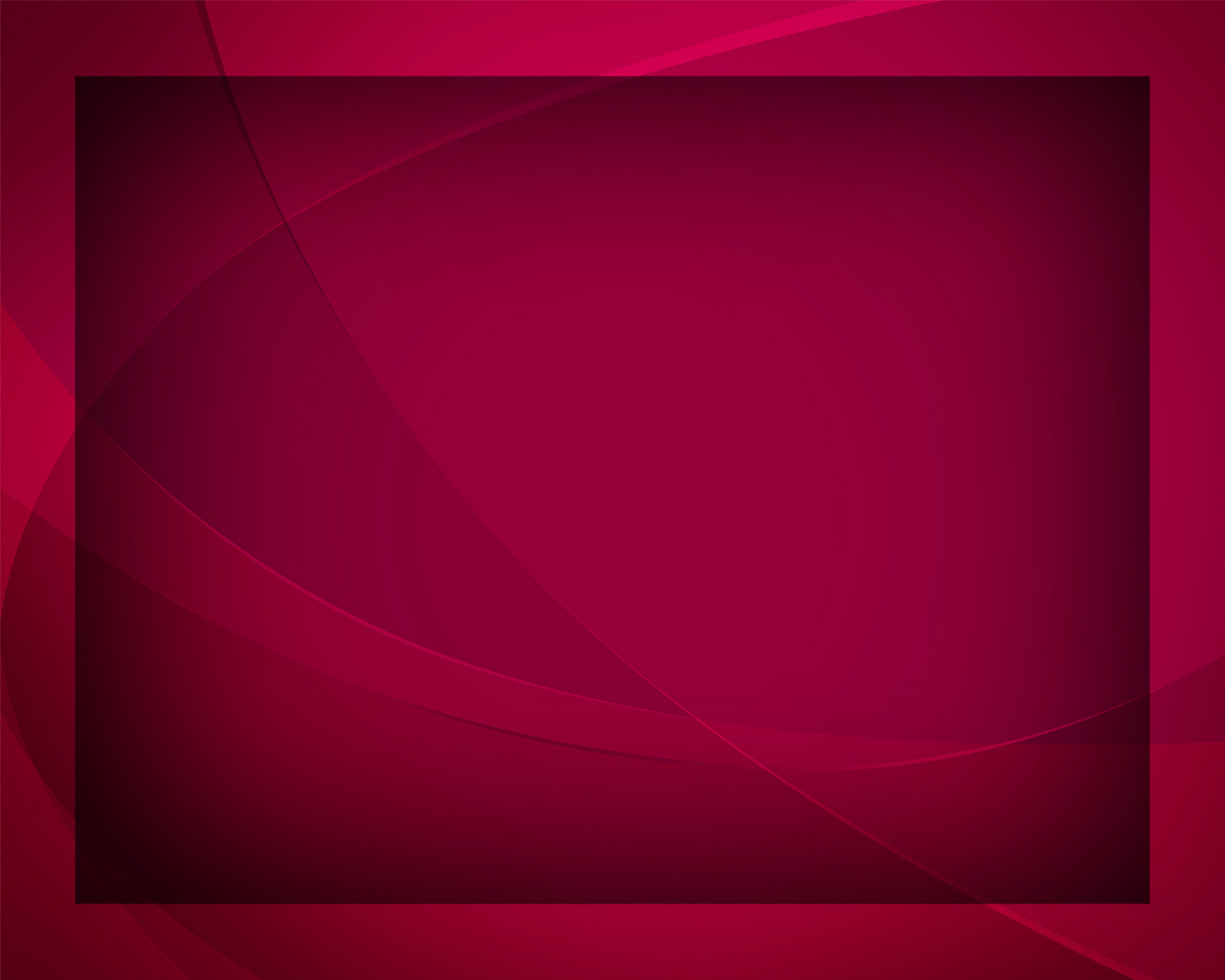 И счастье подари, 
Чтоб жизнь прожить им 
В мире и любви.
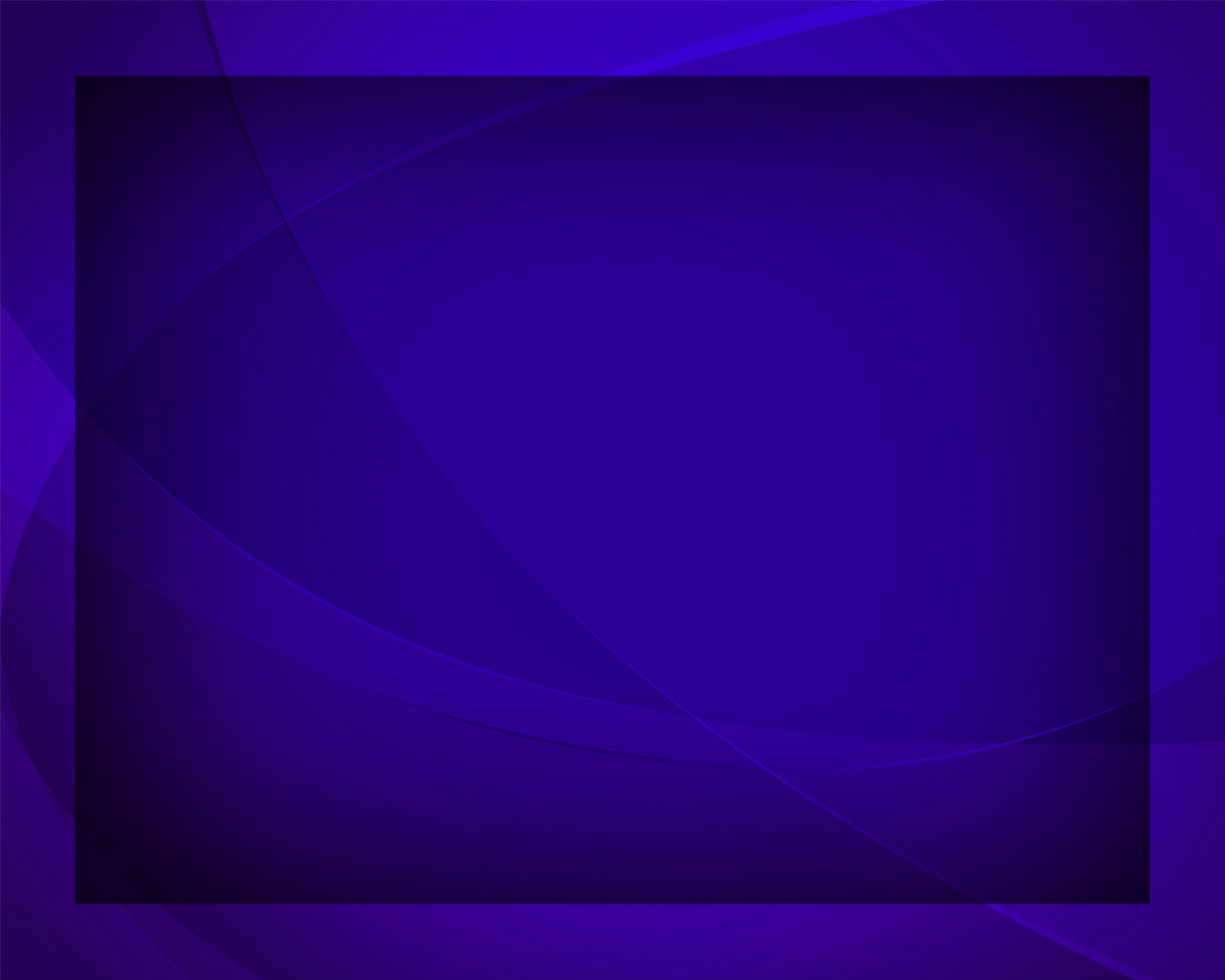 Воспойте Богу славу до небес, 
Творцу святых семейных уз.
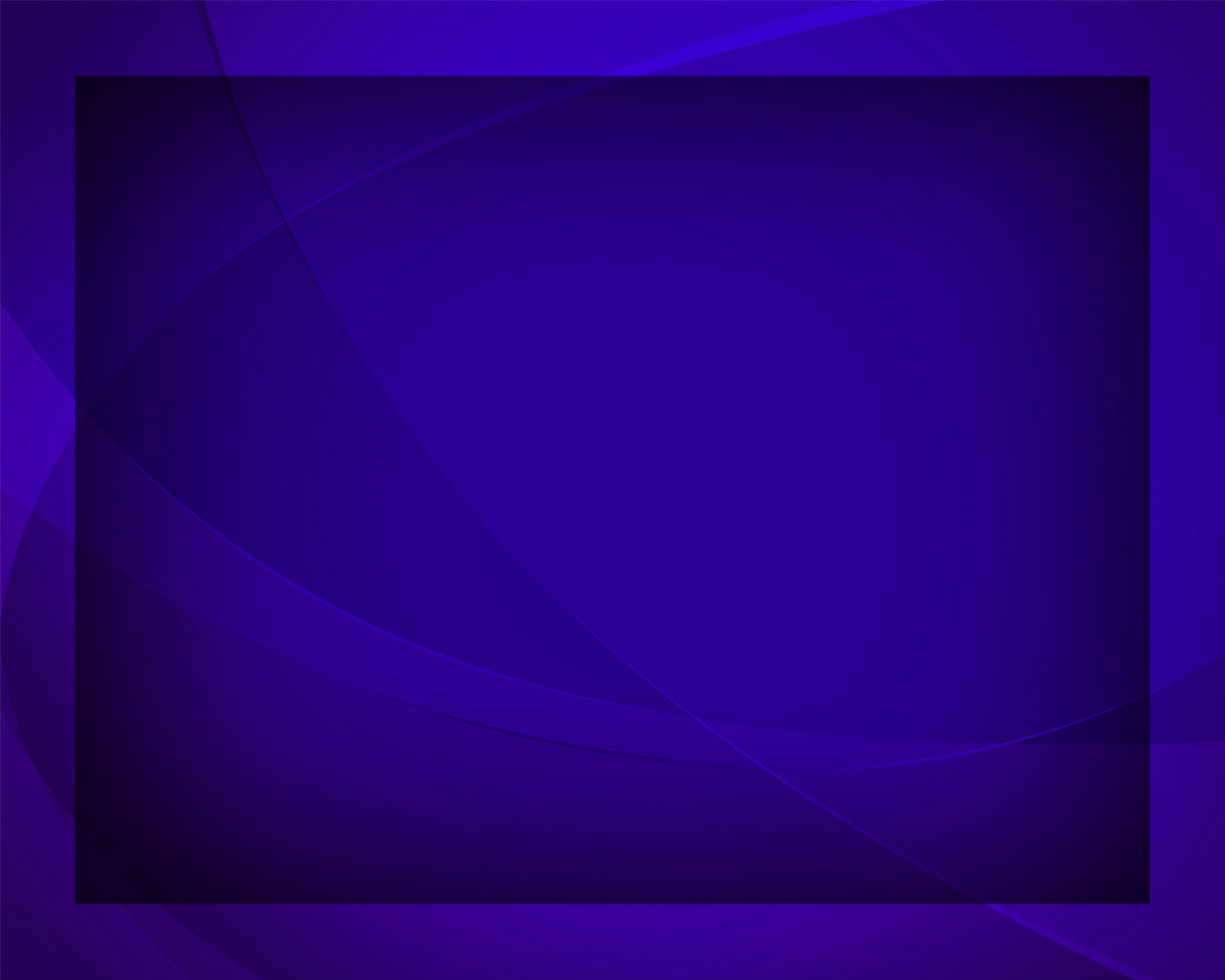 Творит Он ныне чудо из чудес - 
Из двух сердец один любви союз.
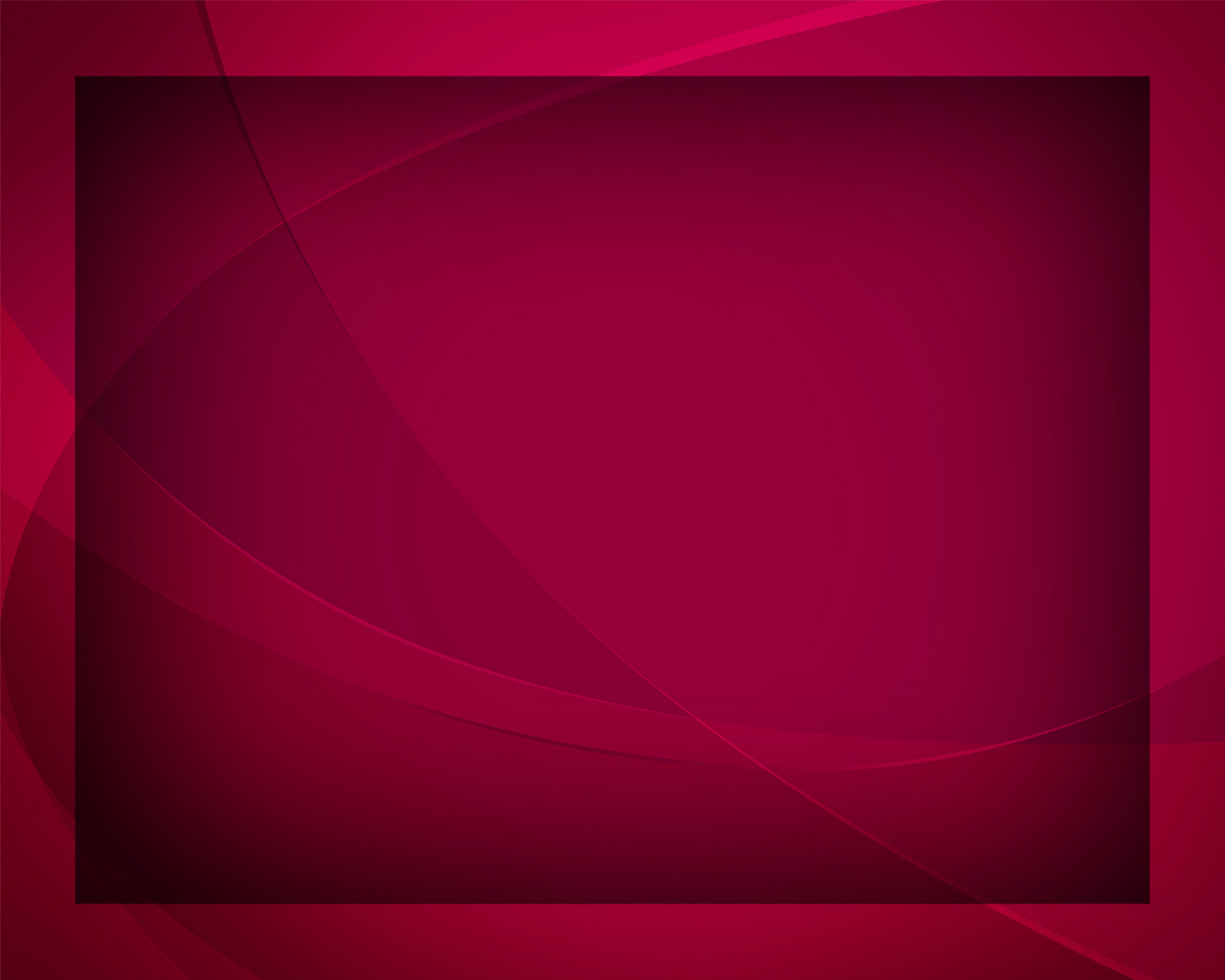 Приди, 
о дивный Бог! 
Создай 
любви чертог
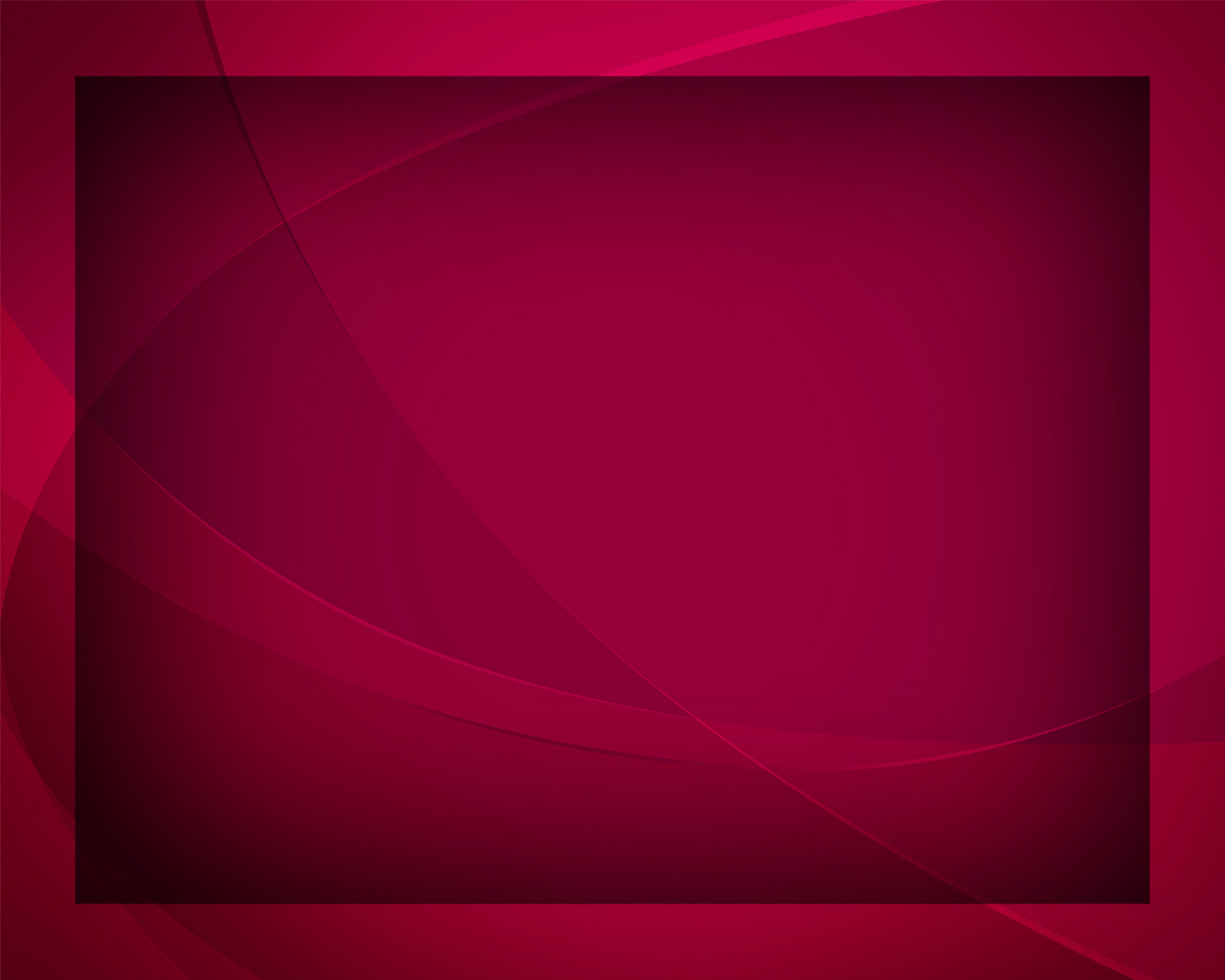 И новую семью благослови, 
С небес 
на них призри
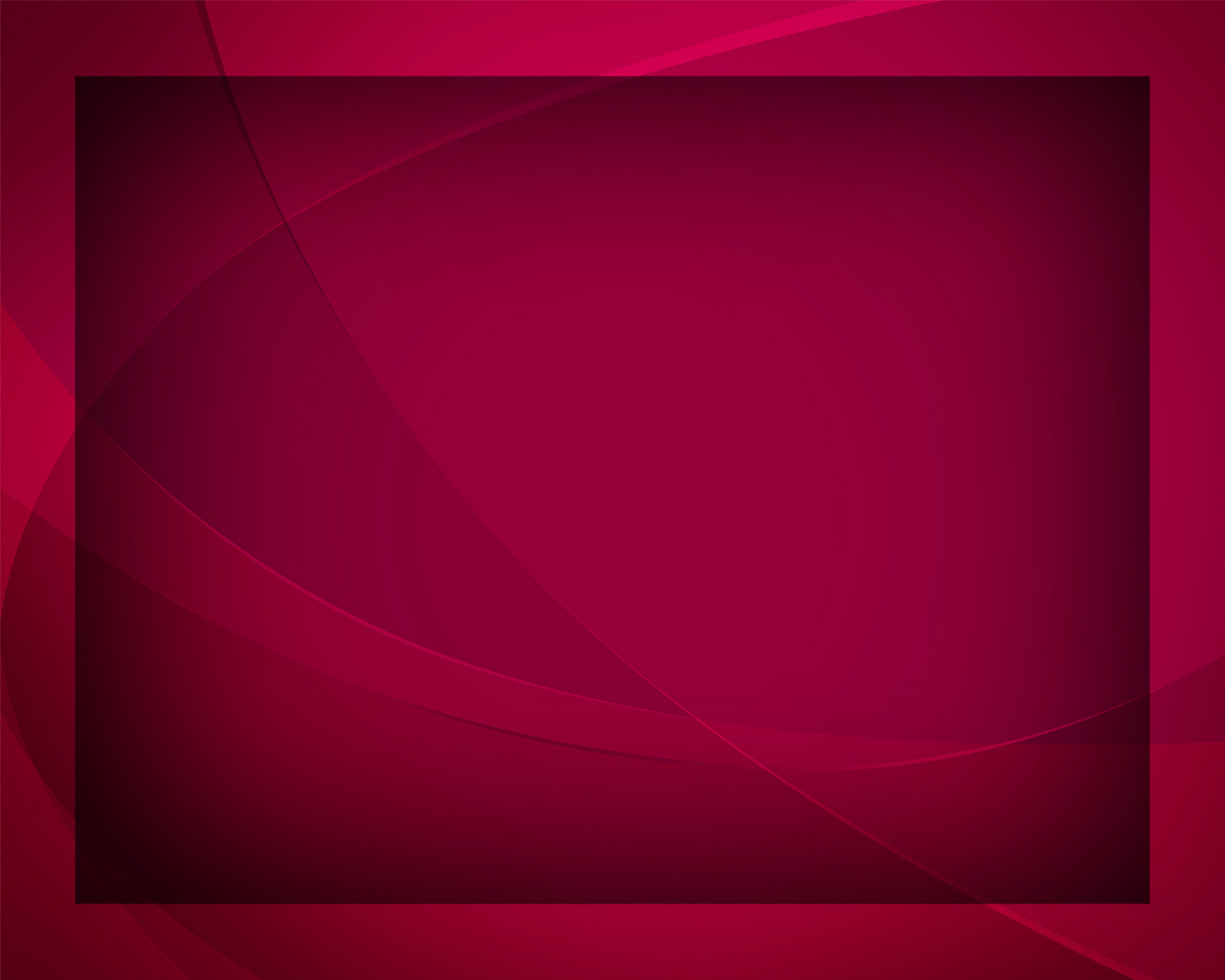 И счастье подари, 
Чтоб жизнь прожить им 
В мире и любви.
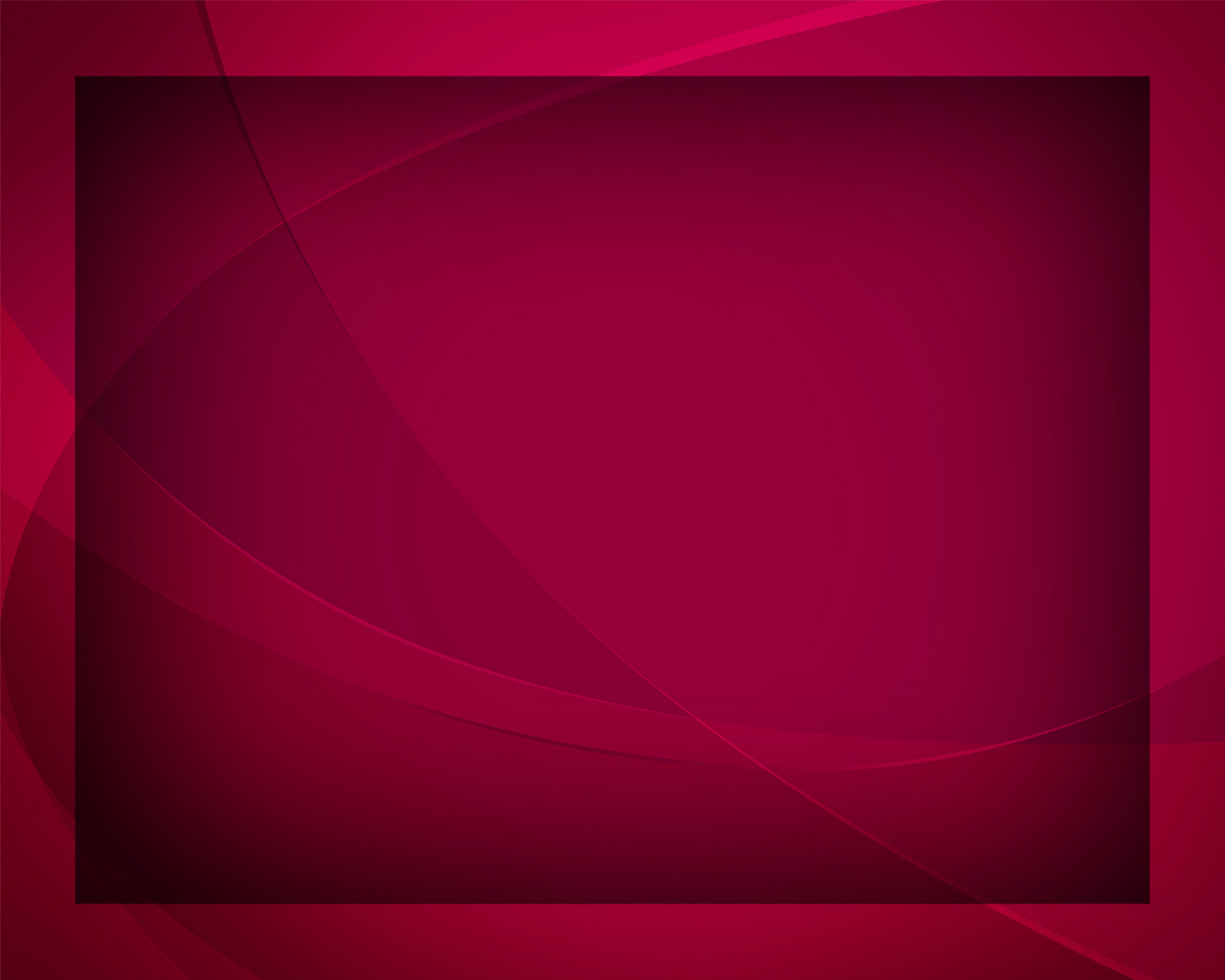